Continuous Zoo
CSE 312 Spring 21
Lecture 17
Announcements
See the Lecture 16 FAQ for some typo corrections from Monday. 

HW6 will come out tonight.
A little longer than HW5 was, but hopefully still a bit shorter than HW4.
One programming question on HW6.
Announcements
Friday’s lecture will be unusual – it’ll be “asynchron-ish”
Here’s the plan:
Robbie will record the lecture and release it to panopto Wednesday night or Thursday morning. 
It’ll cover whatever is left from this slide deck, and an introduction to the programming project that’s on HW6.
If you want to get started on that project right away, watch lecture early!
Friday, both lecture’s zooms will be office hours.
Robbie will be there if vaccine side-effects are ok, otherwise a TA will fill in.
Continuous RVs
Let’s calculate an expectation
Let’s assemble the variance
Continuous Uniform Distribution
Continuous Zoo
It’s a smaller zoo, but it’s just as much fun!
Zoo!
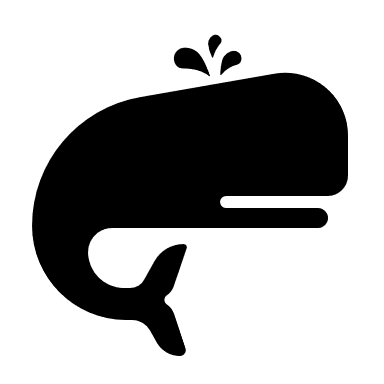 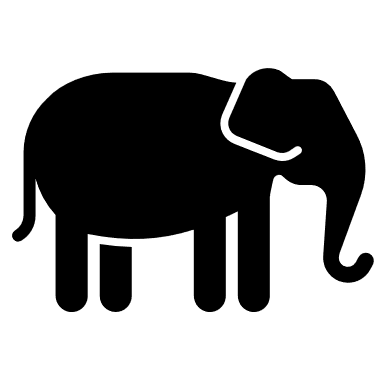 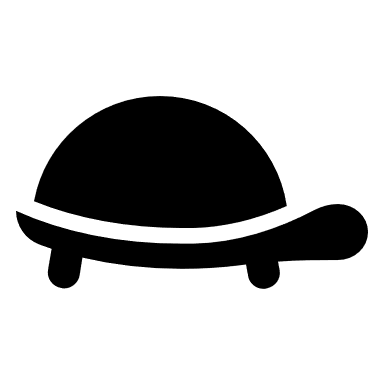 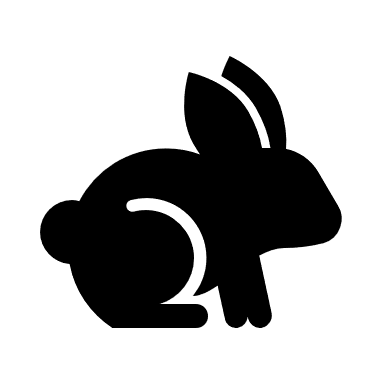 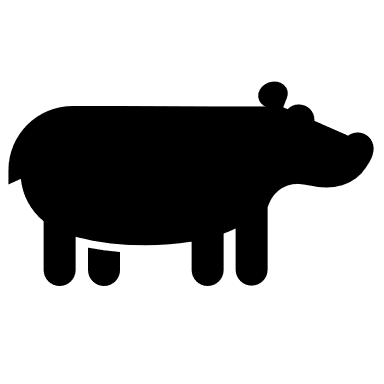 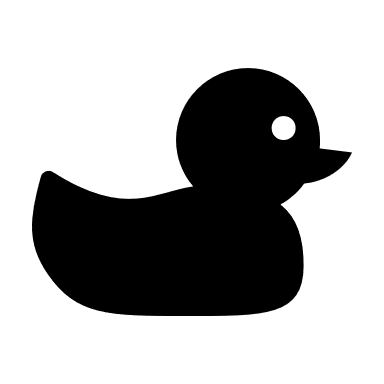 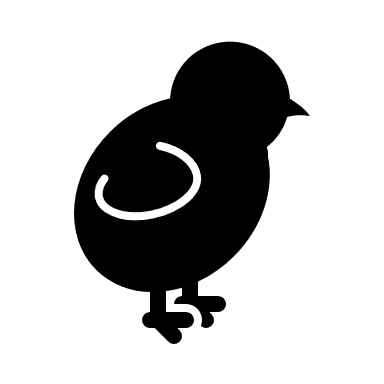 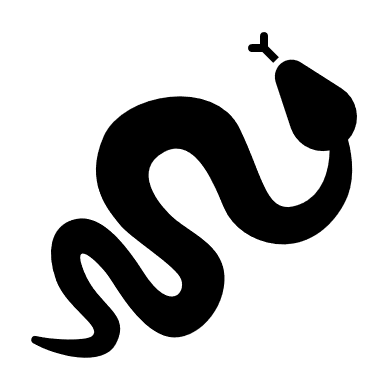 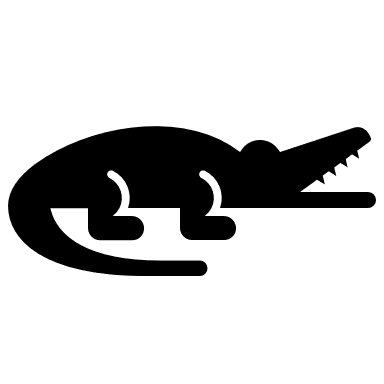 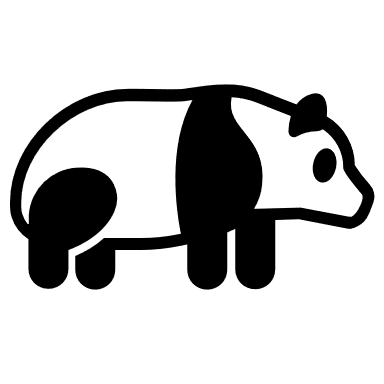 Exponential Random Variable
Exponential random variable
Find the density
Find the density
Exponential PDF
Memorylessness
Side note
Expectation of an exponential
Don’t worry about the derivation (it’s here if you’re interested; you’re not responsible for the derivation. Just the value.
Variance of an exponential
Exponential
Normal Random Variable
Changing the variance
Changing the mean
Scaling Normals
Normalize
Table of Standard Normal CDF
The way we’ll evaluate the CDF of a normal is to:1. convert to a standard normal
2. Round the “z-score” to the hundredths place.
3. Look up the value in the table.

It’s 2021, we’re using a table?

The table makes sure we have consistent rounding rules (makes it easier for us to debug with you). 
You can’t evaluate this by hand – the “z-score” can give you intuition right away.
Use the table!